PREVENTION OF CHILDHOOD BLINDNESS   PROF.M. SAJABI MASINDE10 JUNE 2016
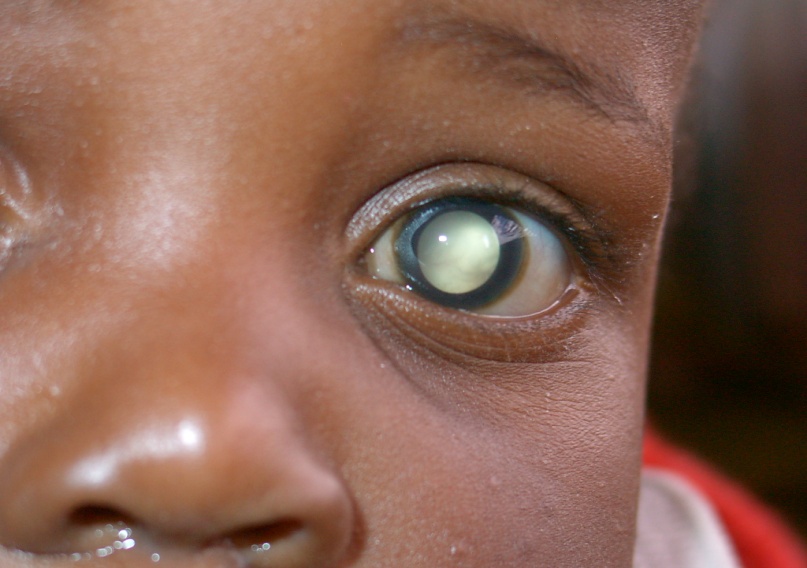 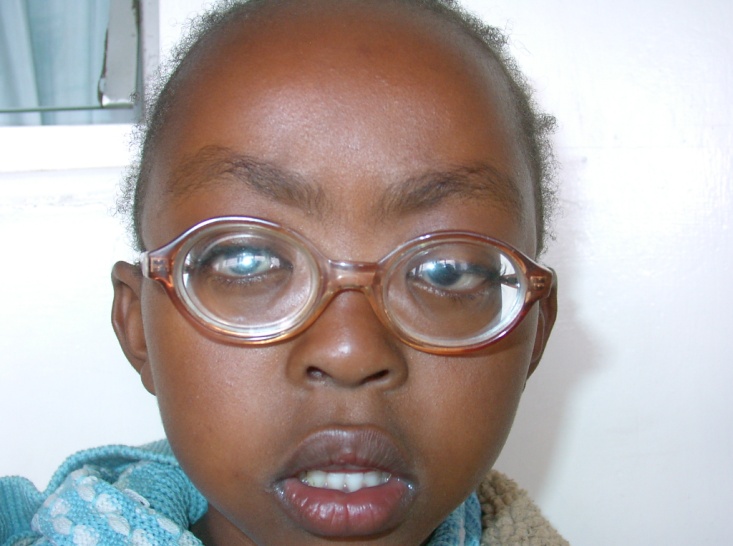 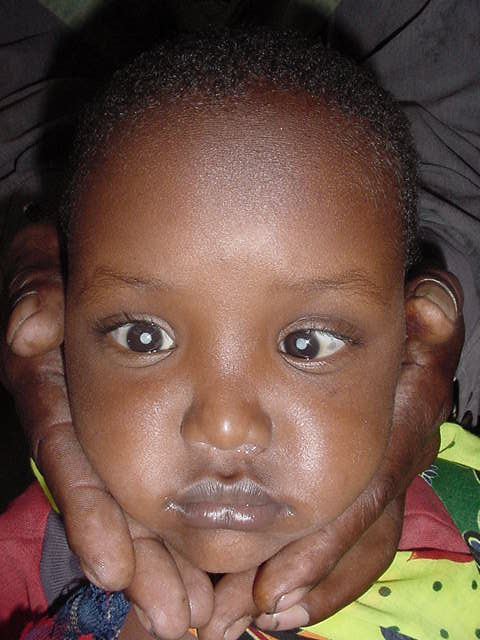 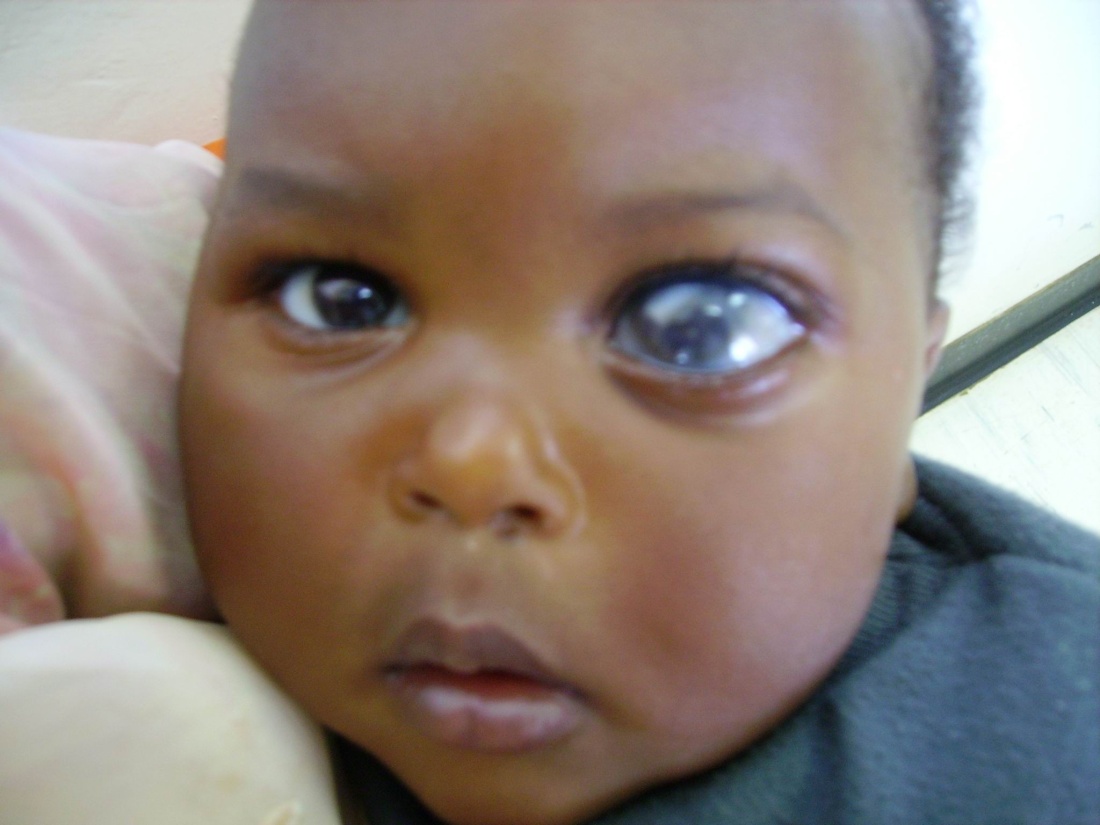 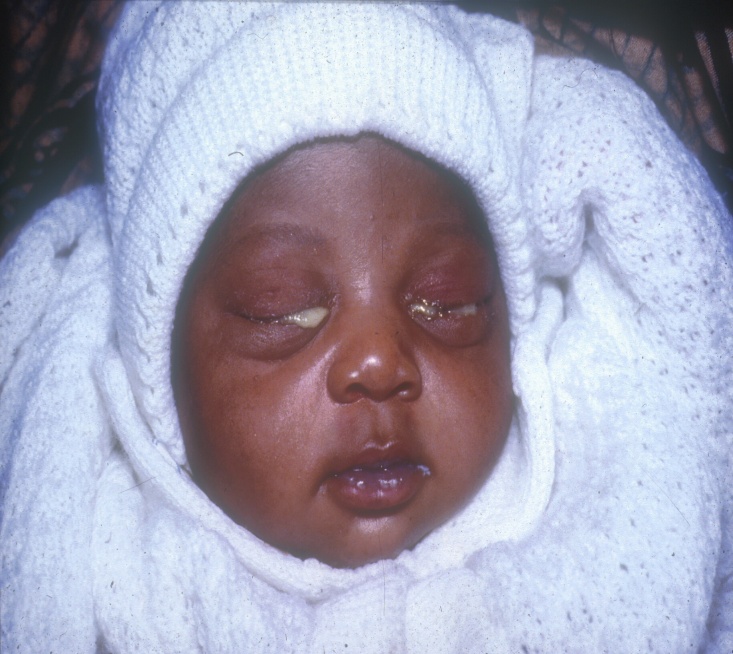 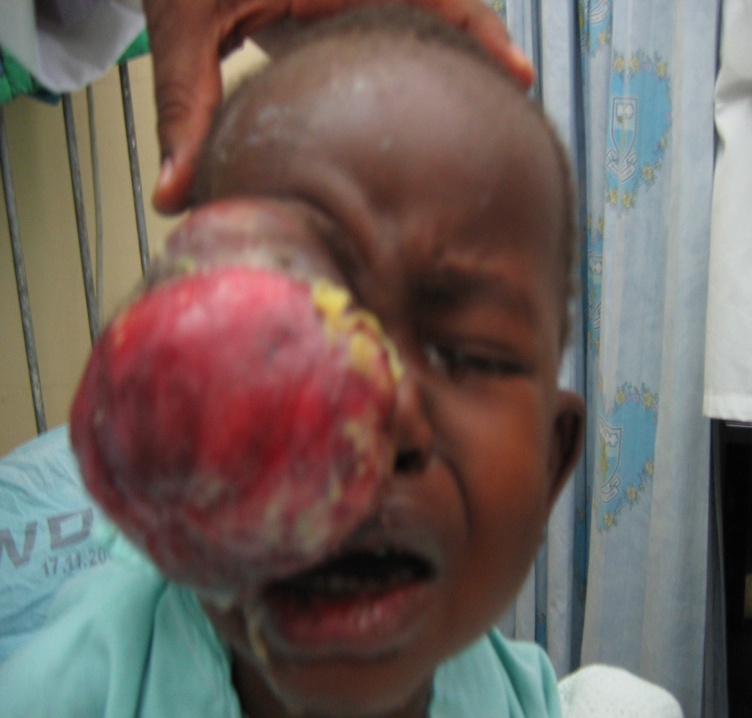 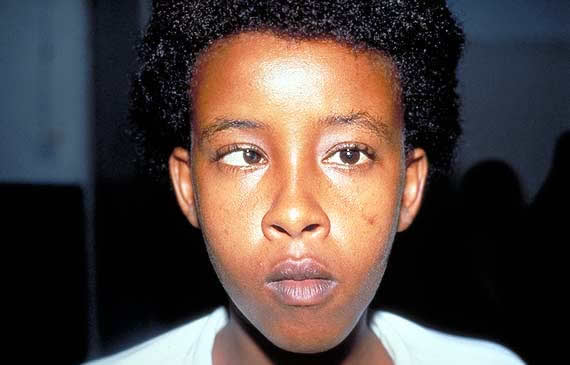 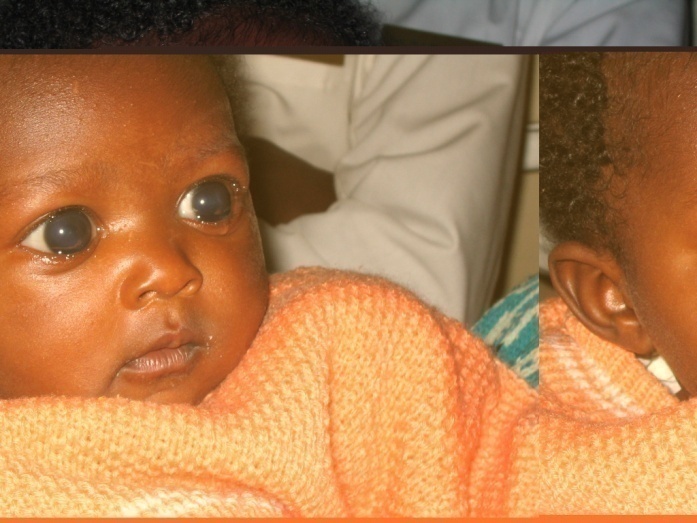 INTRODUCTION: A CHILD;
Is a precious resource of a family,
Represents the family's future and hopes
A child whose blindness could have been prevented or cured is a great disaster
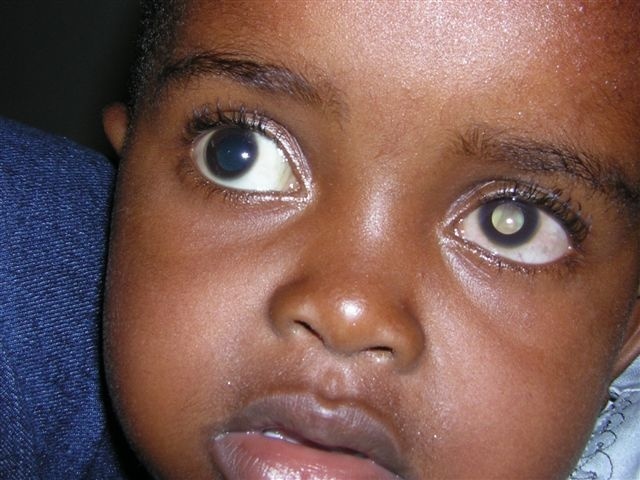 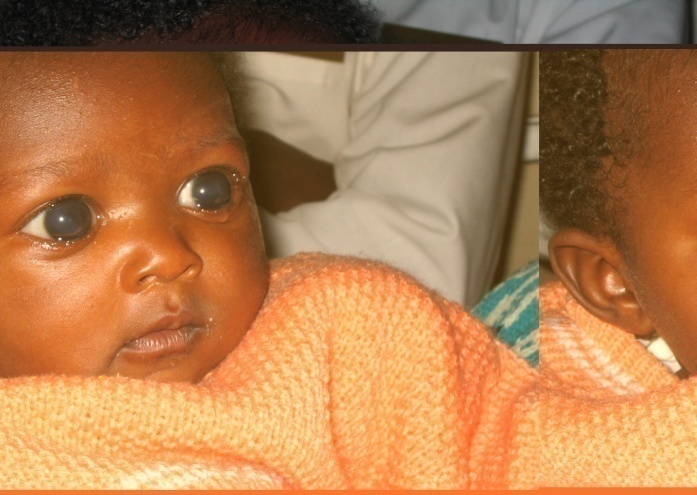 Childhood blindness- WHO Definitions
Childhood:       0-15 YRS (WHO)
                        0-16 YRS (UNICEF)

Blindness:   BCVA  <3/60 in  the better eye                                                            or central field <10o
Blindness from any cause occurring in a person aged 15 yrs or less
Childhood blindness
About 1.5 million children are blind worldwide( 20% live in Sub-Saharan Africa & 50% in Asia
Occurs in 5 - 10/10,000 children Globally
About 500,000 children become blind every year
One Child becomes blind every minute
Half (50%) of them die within one or two years of becoming blind
Childhood blindness Prevention?                   WHY a priority
Large number of “blind person years” (75 million blind person yrs)
Causes are many & different from  those of adults 
Most of the causes are avoidable (70 to 80%)

Blinding conditions are also causes of child mortality 
Examination and assessment is challenging

Requires specific management expertise
Irreversible amblyopia if treatment is delayed
Childhood Blindness – V2020Global Initiative
Goal: 
To reduce childhood blindness from 10/10,000 Children to 4/10,000 Children by the year 2020

Key elements
-Strategies for disease control
-Human resource need & development
-Infrastructure/technology needs & development
THE EYE
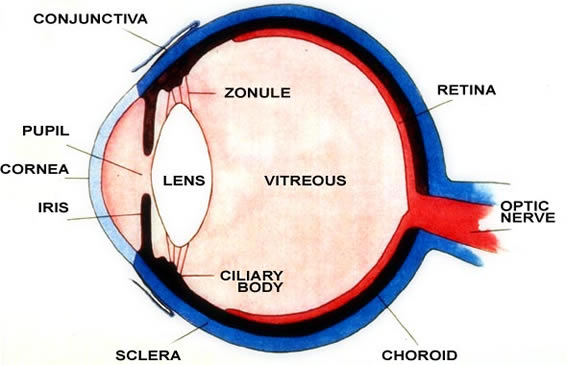 Visual Development
At birth vision is poor, but develops rapidly with optimal/undisturbed visual inputs
Blink reflex to bright light –days after birth
 6/52 – mother/ baby eye contact
2-3/12 – interested with bright objects 
development & maturation of visual function occurs from birth & complete by 9 years.
Signs of poor visual development
Wandering eye movements
Lack of response to familiar object & faces
Staring at bright lights
Forceful rubbing of eyes
Nystagmus or “shaking eyes”
Sunken eye appearance
Major causes of childhood blindness
Corneal blindness due to:-
a) VAD -Nutritional & Measles 
b) HTEM 
c) Corneal ulcers
d) Neonatal conjunctivitis
Causes of Childhood blindness ct
2.  Congenital/paediatric glaucomas
3. Paediatric Cataracts 
4. Retinoblastoma
5. Retinopathy Of Prematurity (ROP)
6. Uncorrected high Refractive Errors
7.Squints & Amblyopia
8. Cerebral visual impairment
1.CORNEAL SCARS –VADwhy children are at risk (6 months to 6 yrs)
Vitamin A Liver stores relatively low at birth
Breast milk supplies adequate retinol for 6 months
High requirement because of growth
High rate of infection and diarrhoea after weaning
Measles infection after the age of 6 months
Totally dependant on adults
Clinical presentation of VAD
Prevention of VAD
Breast feeding
Prophylactic vitamin A every 6/12
Supplement feeding of infants with green yellow leafy vegetables & proteins
Measles immunization
avoid use of HTEM
Food fortification
Family planning
CORNEAL SCARS:2.  Neonatal conjunctivitis
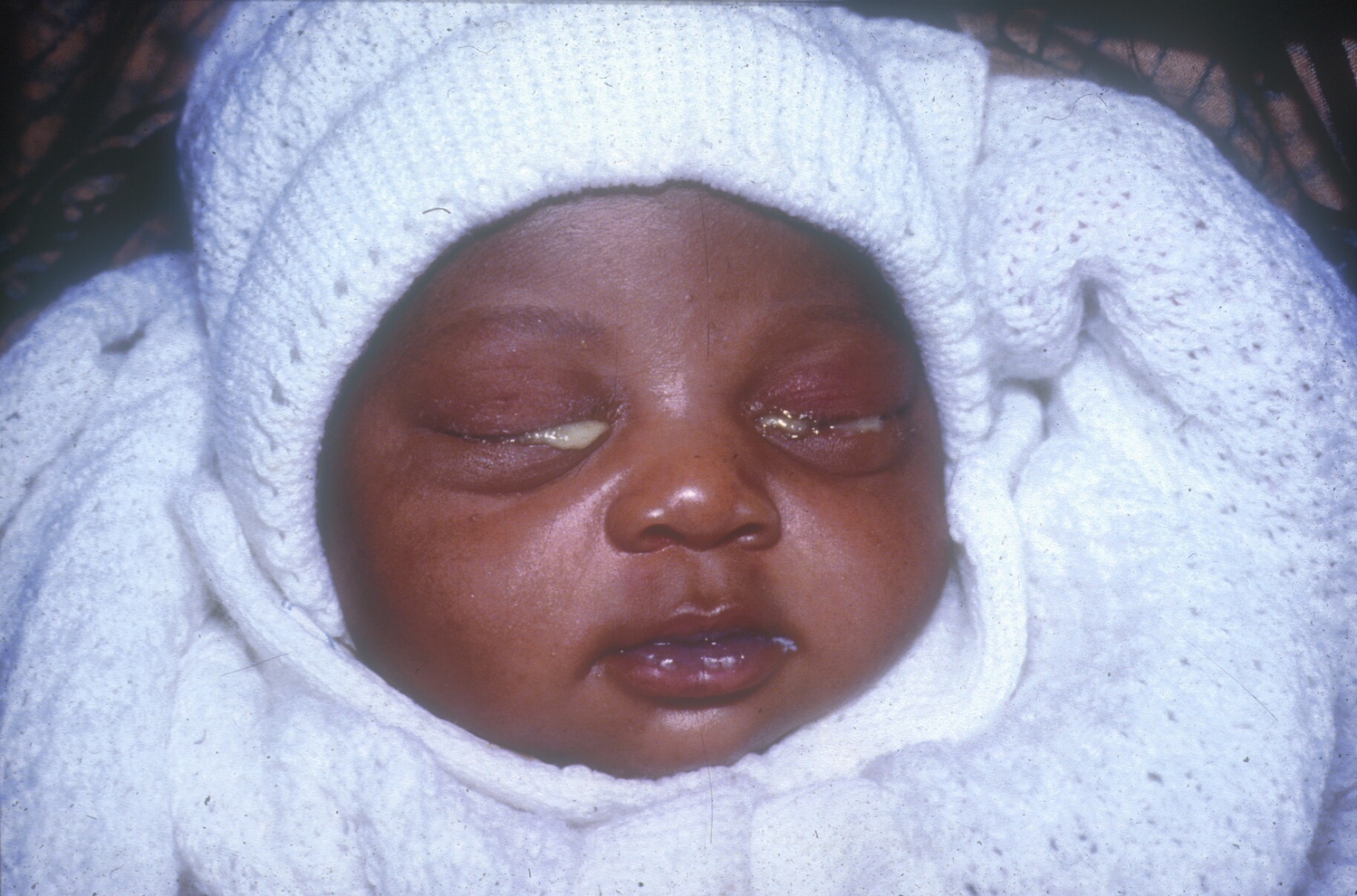 Prevention of Neonatal Conjunctivitis
Early identification & treatment of mothers in 3rd trimester of pregnancy
Antenatal screening of high risk women
Ocular prophylaxis
Ensure aseptic delivery
Early detection, referral & appropriate treatment of newborn conjunctivitis
3. CONGENITAL GLAUCOMA
Childhood glaucoma can affect one or both eyes and can 
-present at birth [congenital]
-develop during childhood
NB-Before age 3 yrs a child’s eye is capable of stretching if eye pressure rises BUPHTHALMOS or OX eye
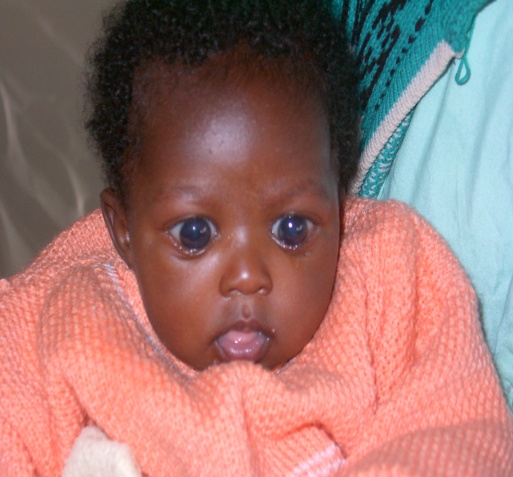 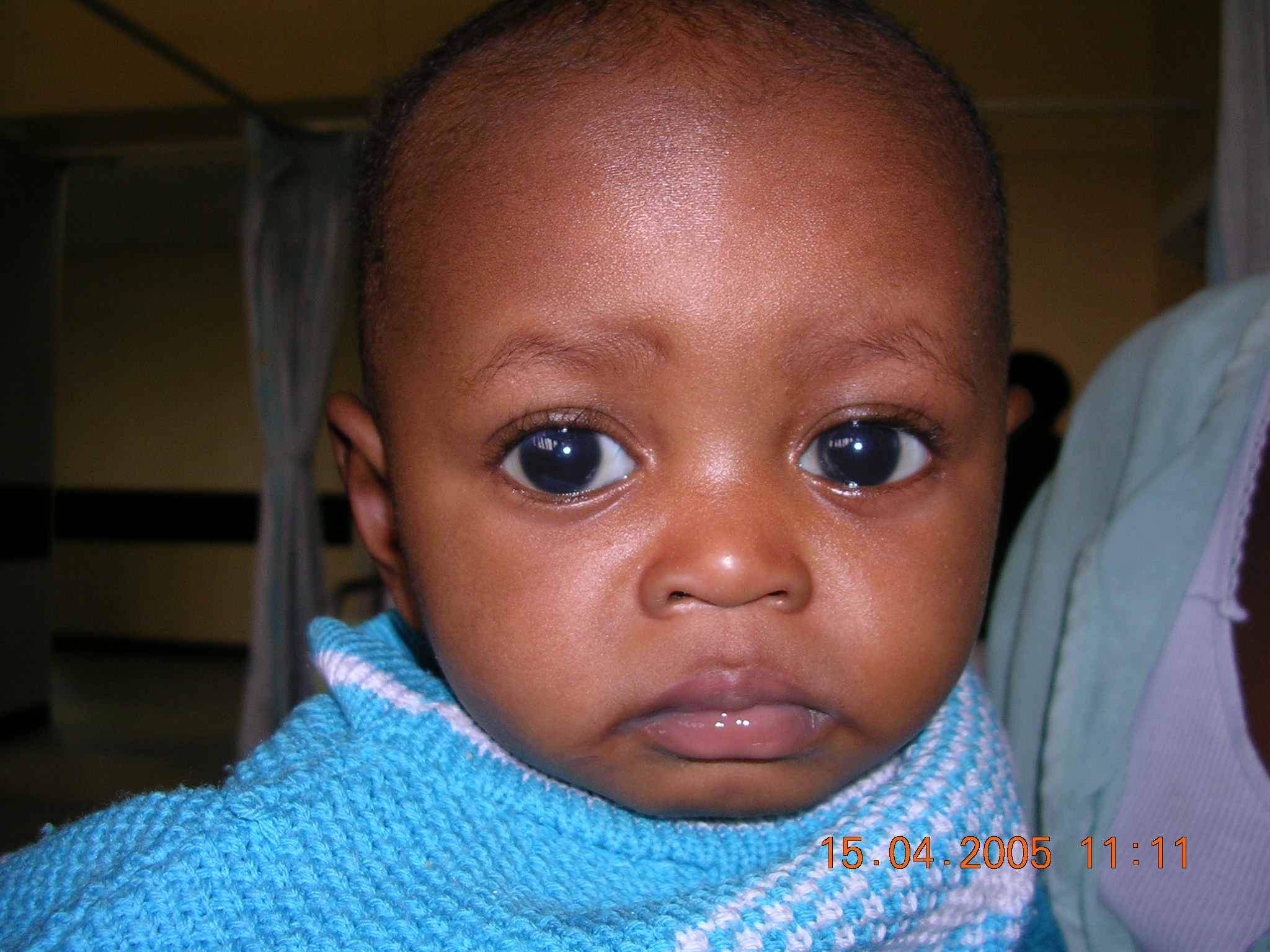 Symphtoms & signs
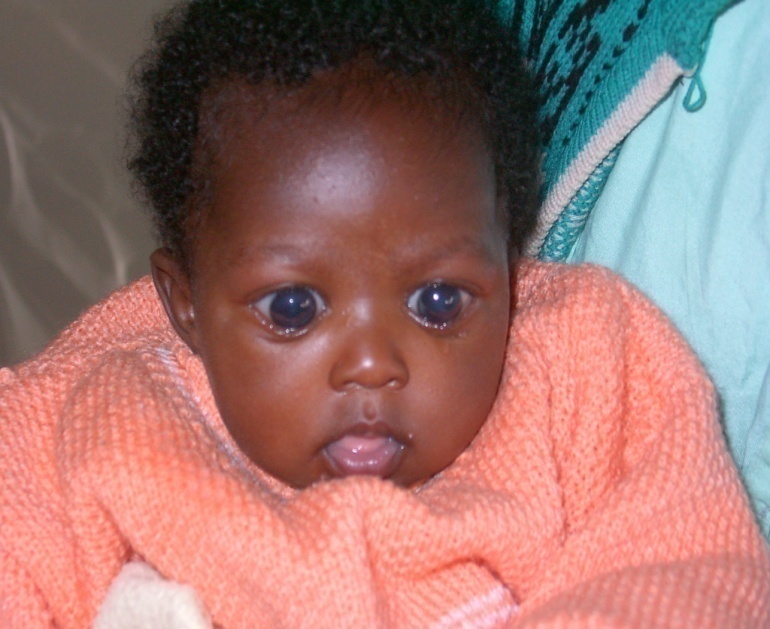 Excessive tearing
Photophobia
Blepharospasms

Clouding of cornea +/- increase in cornea & eyeball size
Red eye,    poor vision in older children
How should we treat GLAUCOMA
Early detection & referal
Glaucoma surgery
Longterm follow-up to monitor:
    Vision, IOP, Cornea size & clarity, refraction, Fundoscopy, surgical site
Visual Rehabilitation
4. CONGENITAL CATARACT
Causes: -Congenital- INFECTIONS
                                -HEREDITARY
                                -METABOLIC
                               -50% idiopathic
              -Trauma 
Symptoms:
 Poor vision, Can affect one or both eyes
Signs:- white pupil reflex (LEUCOKORIA) 
          -May have other abnormalities
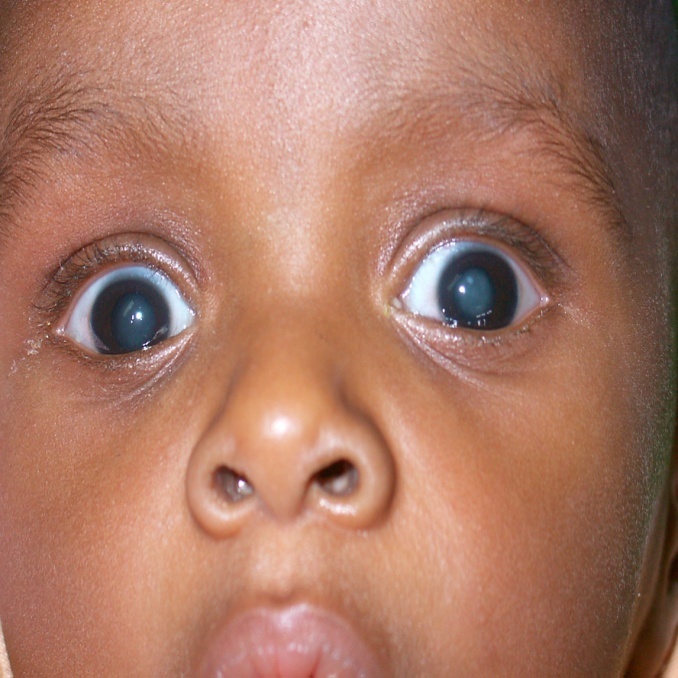 MANAGEMENT OF CONGENITAL CATARACT
Immunization --rubella
Early detection
early referral 
Early Surgery
Early visual rehabilitation
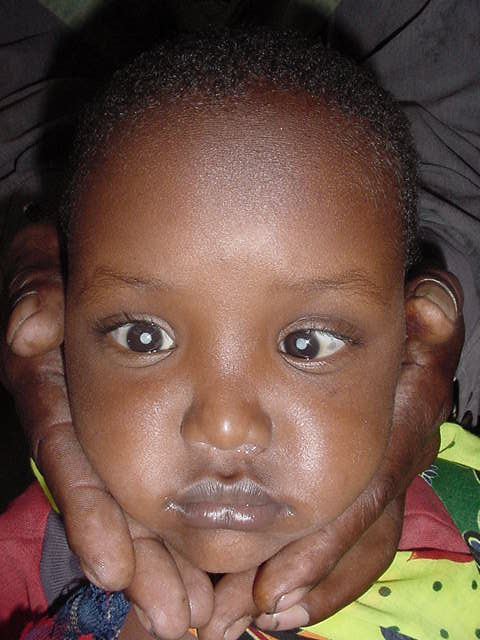 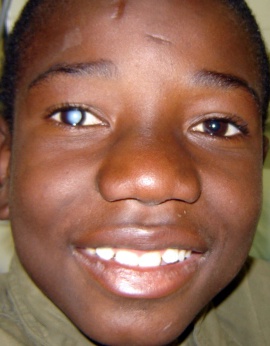 5. RETINOBLASTOMA –cancer of the eye
Causes: may be inherited or sporadic
Can affect one or both eyes and children below 5 years
Signs and symptoms: white pupil reflex (LEUCOKORIA), poor vision,  squint.
If not treated early it may grow very big and even cause death
Action: Refer IMMEDIATELY
RETINOBLASTOMA
D/DX OF LEUCOKORIA
Cataract
Retinoblastoma
Retina detachment from any cause
Persistent hypo plastic primary vitreous (PHPV)
Retinopathy of prematurity
Coloboma of the choroid
Toxocara  endophthalmitis/granulomas 
Endophthalmitis –intra ocular infection (bacteria, fungi)
Coats disease
6. Refractive errors
Refractive error
Definition: poor vision due to defect in focusing mechanism of the eye
 which can be corrected with spectacles or contact lenses

Types: Myopia, Hypermetropia, astigmatism, presbyopia
Signs and symptoms: Poor vision, Itchy, teary eyes, headache, Unusual behaviour- “Squinting”.
Refractive errors
Treatment -  Child will benefit from spectacles

If not treated early
   -Poor performance.
   - May develop “lazy eyes” -Amblyopia
7. SQUINTS & AMBLYOPIA
Causes & Mx of SQUINTS
Defn : misaligned eyes
Causes:
Sensory factors - Any form of eye disease which interferes with vision
Motor factors – Muscles & nerves
Central factors
NB:  refer all children presenting with squint for further evaluation & management
8. CEREBRAL VISUAL IMPAIRMENT
Defn: Visual impairment involving the posterior visual pathway and can be associated with cerebral palsy
Causes; birth asphyxia, trauma, brain infections, hydrocephalus, epilepsy, etc
Prevention: good management of labour &
early ,appropriate mx of childhood infections
8. Retinopathy Of Prematurity
Retinopathy in preterm infants< 1500gm or born before 34 wks gestation
Child becomes blind before 6 months of age (3.5-18% blindness)  from retina detachment
Severe, progressive visual impairment in others
The child remains blind the rest of their life.
Effective and safe prophylactic treatment is available (laser Px)
There is no DISEASE AT BIRTH !!
Prevention of ROP – Early screening of Preterm babies
Whom to screen- 
Any baby you call “preterm” should be screened, irrespective of other criteria
Birth weight:  < 1700 gms
Gestational age < 34-35 weeks When to Screen: “Day -- 30 strategy”
One eye examination should be definitely over before day 30 of life of the premature infant. Day 20 for very preterms (<30weeks)
Saving the sight of one blind child = 
  operating on 10 elderly people with cataract

in terms of “blind person years” saved
Healthy eyes
Regular eye checks,
from day one of life
Immunization
Healthy diet
Antenatal care
Face washing
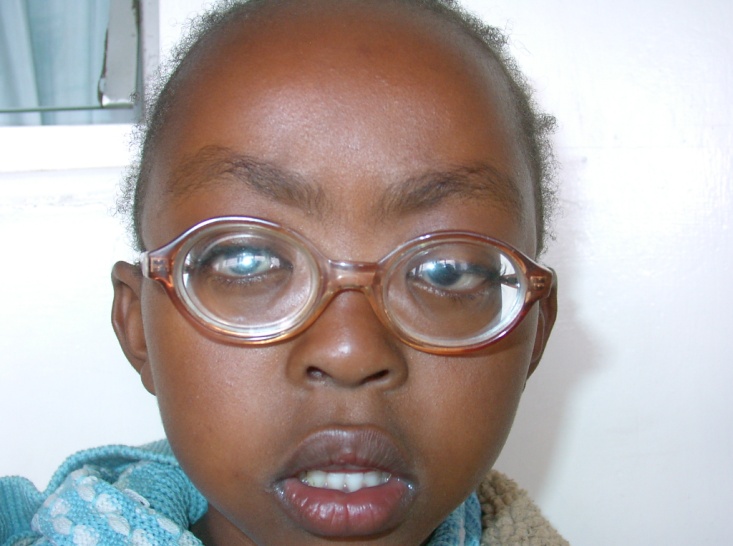 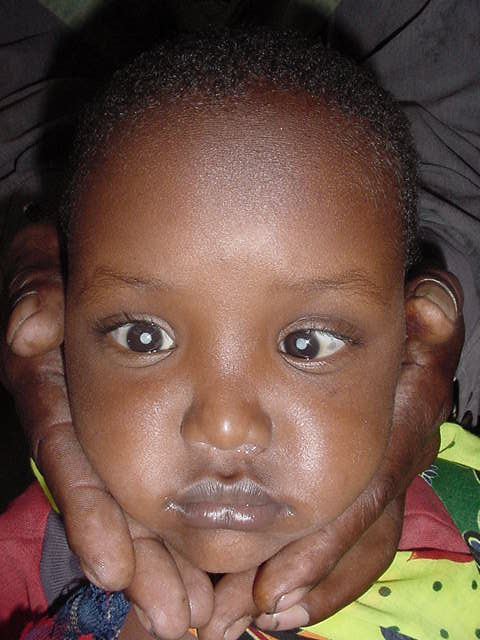 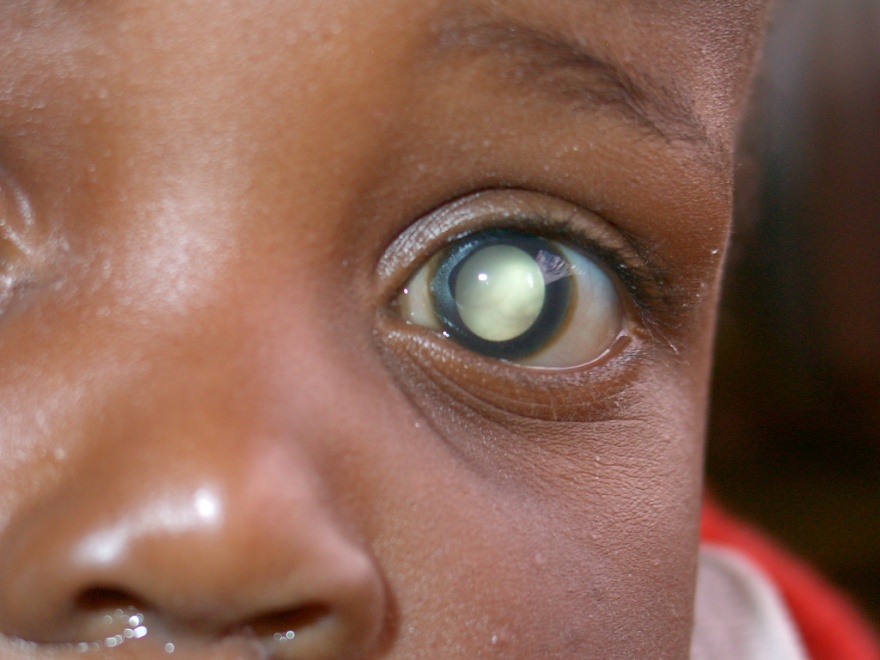 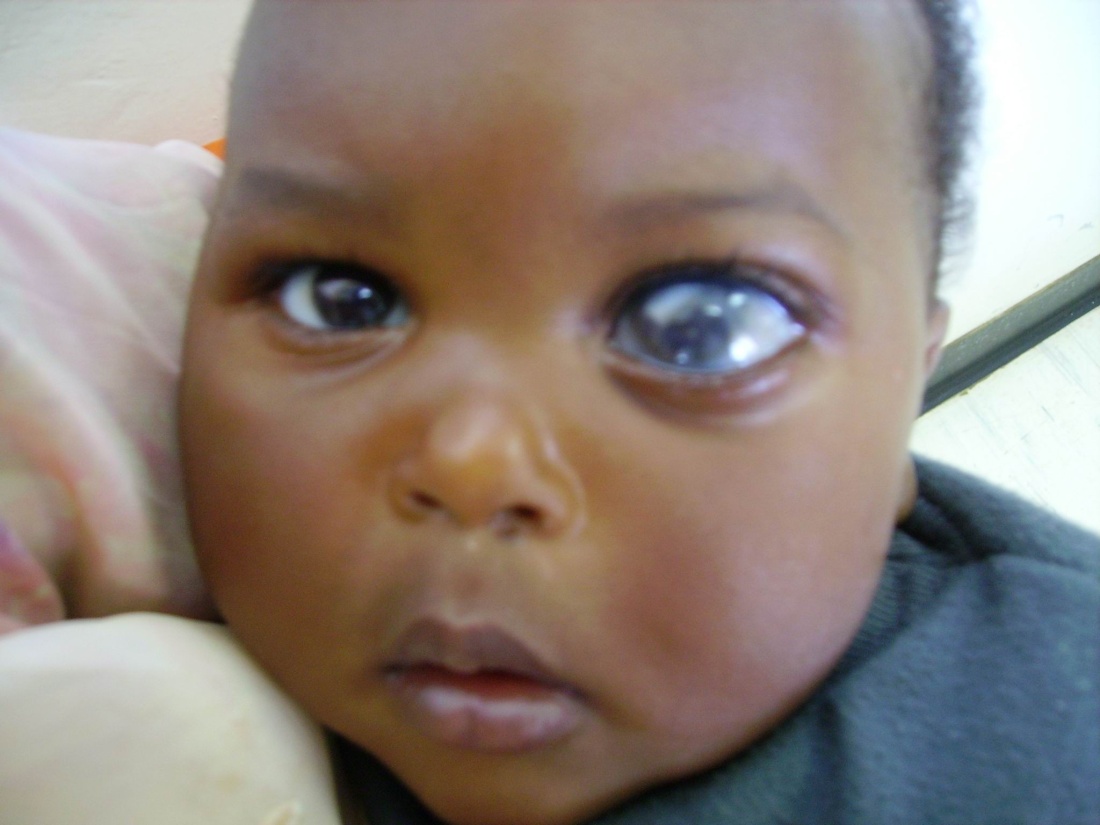 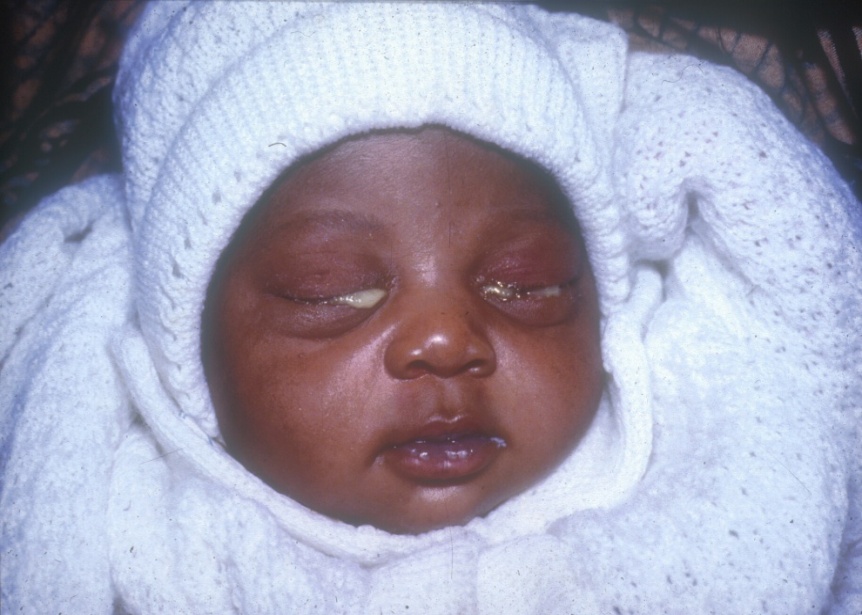 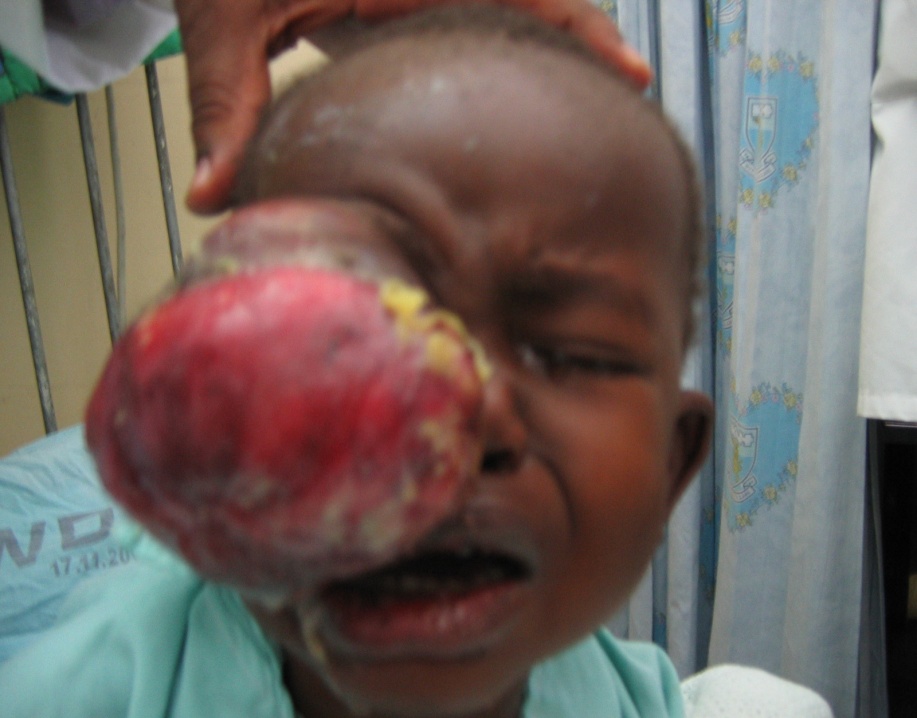 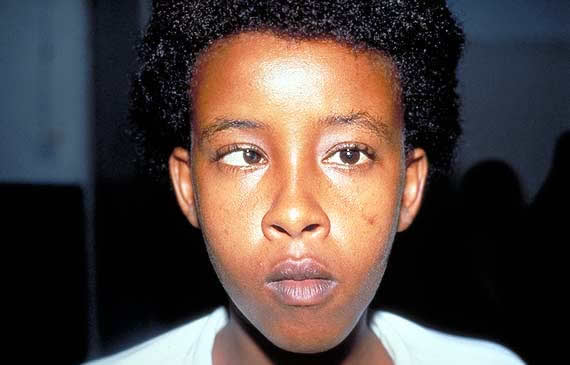 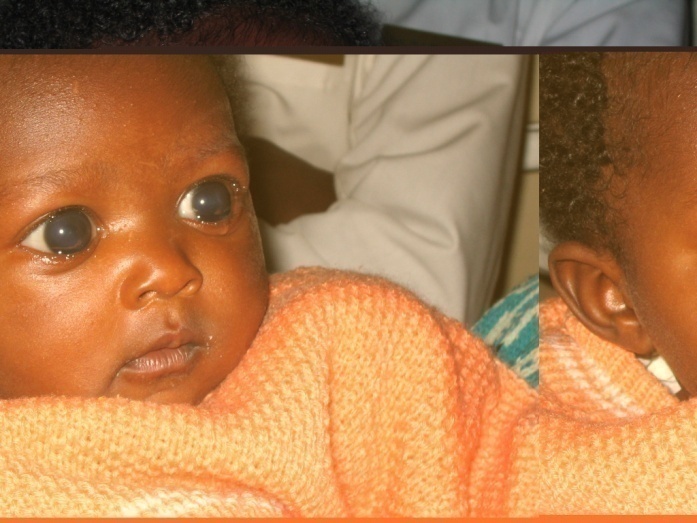